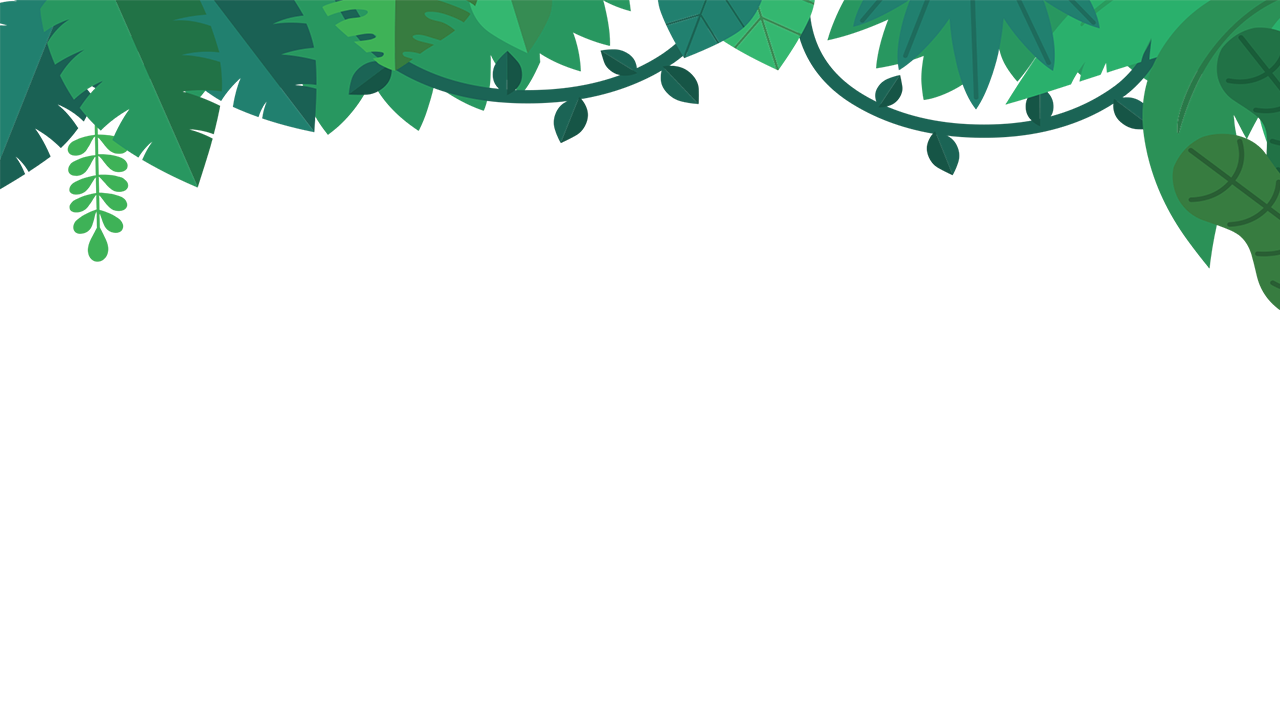 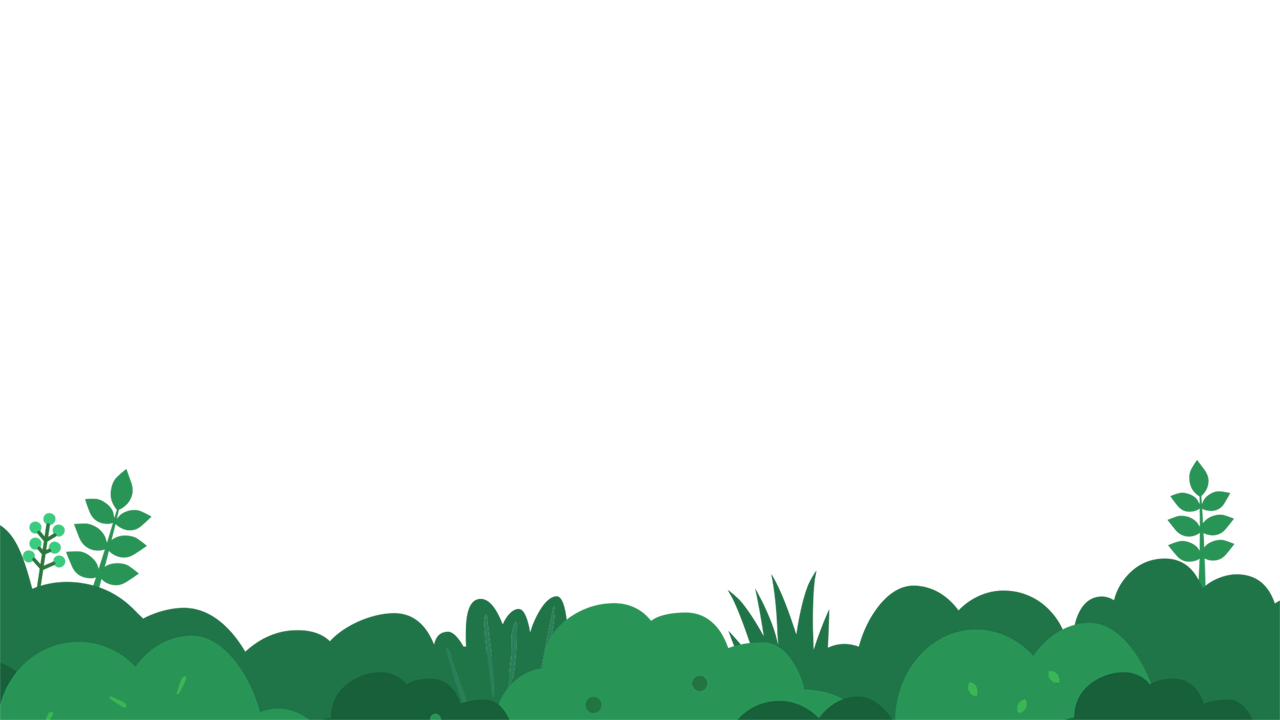 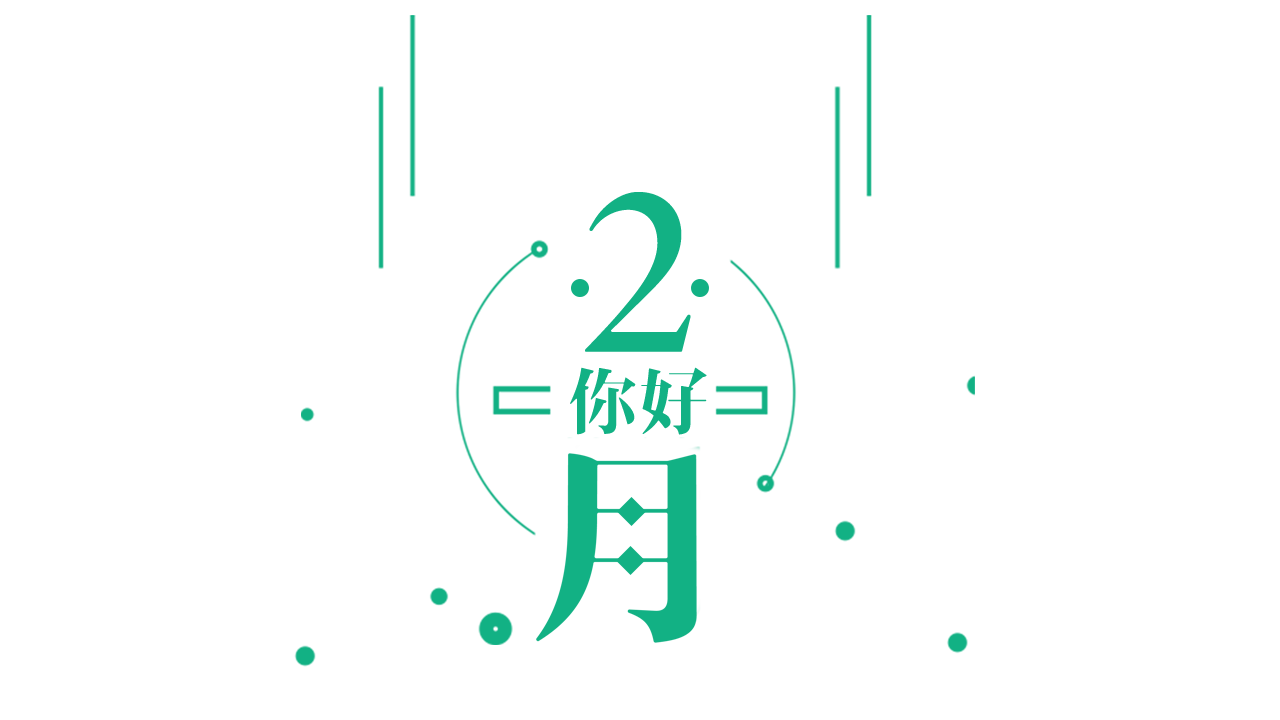 20XX
二
月
春
华
已
半
归
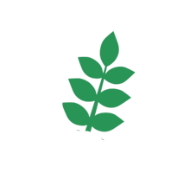 请输入标题
Copy paste fonts. Choose the only option to retain text......
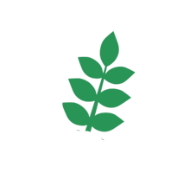 目 录
请输入标题
Contents
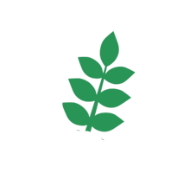 Copy paste fonts. Choose the only option to retain text......
请输入标题
Copy paste fonts. Choose the only option to retain text......
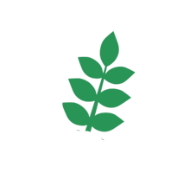 请输入标题
Copy paste fonts. Choose the only option to retain text......
第
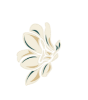 壹
单击此处添加标题文本预设并对此进行详细的文本内容描述，时间控制在几分钟之内为最佳
章
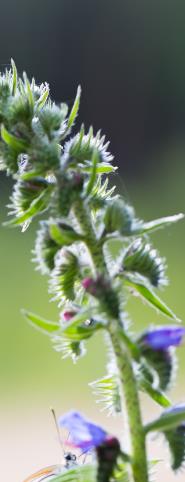 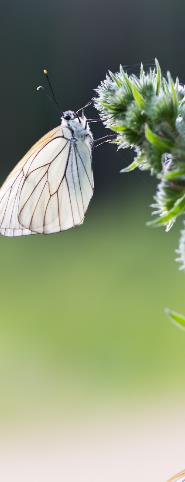 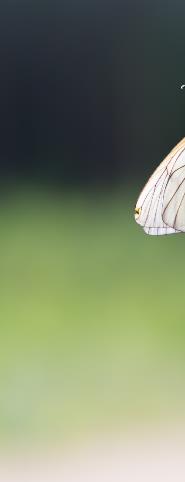 标题文本预设
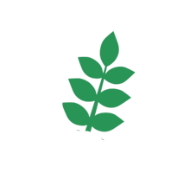 添加标题
单击此处添加标题文本预设并对此进行详细的文本内容几分钟之内为最佳
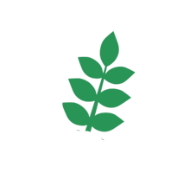 添加标题
单击此处添加标题文本预设并对此进行详细的文本内容几分钟之内为最佳
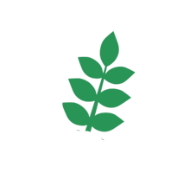 添加标题
单击此处添加标题文本预设并对此进行详细的文本内容几分钟之内为最佳
标题文本预设
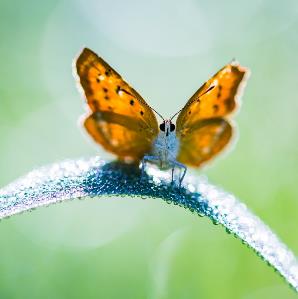 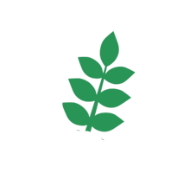 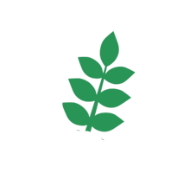 单击此处添加标预设并对此进行详细的文本内容描述佳
单击此处添加标预设并对此进行详细的文本内容描述佳
标题文本预设
标题文本预设
单击此处添加标预设并对此进行详细的文
标题文本预设
标题文本预设
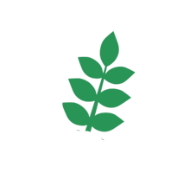 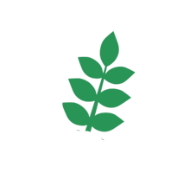 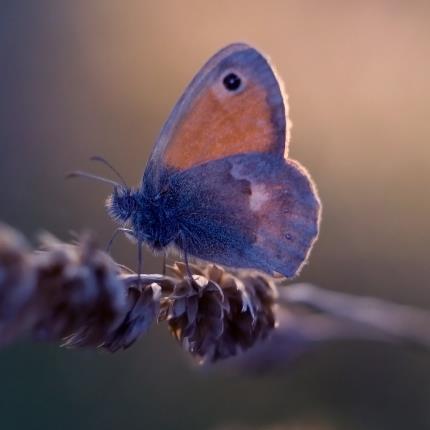 标题文本预设
标题文本预设
单击此处添加标预设并对此进行详细的文本内容描述佳
单击此处添加标预设并对此进行详细的文本内容描述佳
标题文本预设
添加标题
单击此处添加标题文本预设并之内为最佳
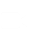 添加标题
单击此处添加标题文本预设并之内为最佳
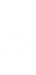 添加标题
单击此处添加标题文本预设并之内为最佳
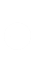 添加标题
单击此处添加标题文本预设并之内为最佳
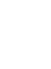 第
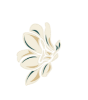 贰
单击此处添加标题文本预设并对此进行详细的文本内容描述，时间控制在几分钟之内为最佳
章
标题文本预设
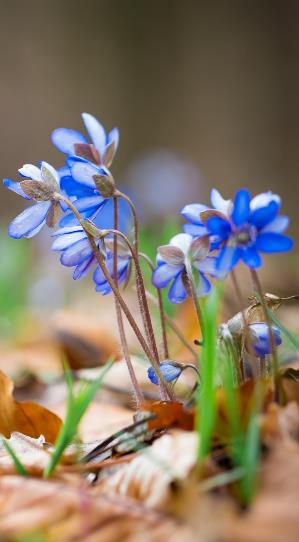 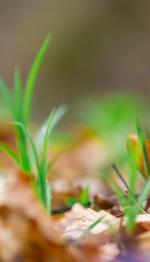 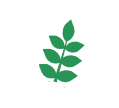 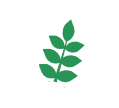 添加标题
添加标题
单击此处添加标题文本预分钟之内为最佳
单击此处添加标题文本预分钟之内为最佳
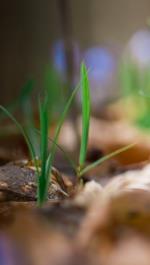 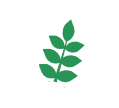 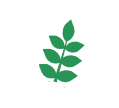 添加标题
添加标题
单击此处添加标题文本预分钟之内为最佳
单击此处添加标题文本预分钟之内为最佳
标题文本预设
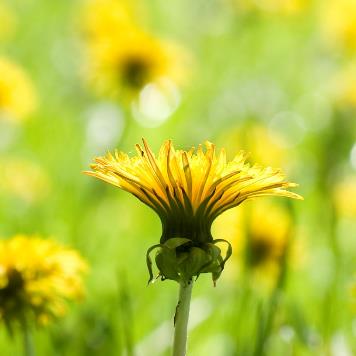 添加标题
单击此处添加标题文本预设并对此进行详细的文本内容几分钟之内为最佳
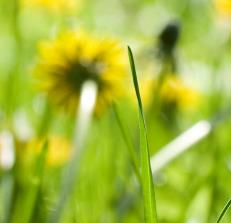 添加标题
单击此处添加标题文本预设并对此进行详细的文本内容几分钟之内为最佳
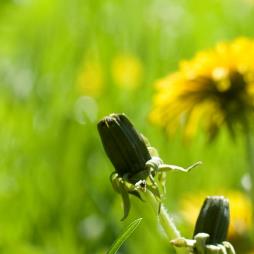 添加标题
单击此处添加标题文本预设并对此进行详细的文本内容几分钟之内为最佳
标题文本预设
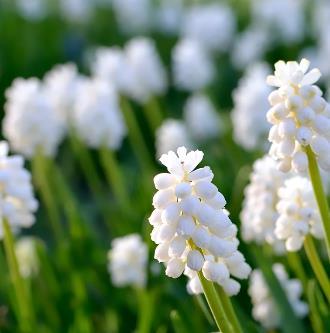 Hello.FEBRUARY
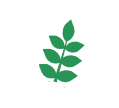 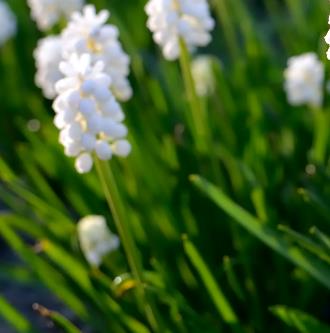 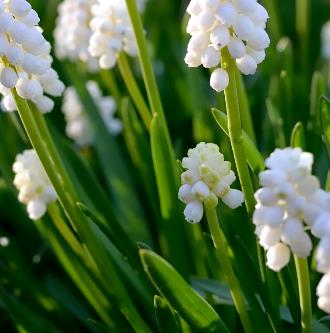 添加标题
单击此处添加标题文本预设并对此进行详细的文本内容描述时间控制在几分钟之内为最佳单击此处添加标题文本预设并对此进行详细的文本内容描述时间控制在几分钟之内为最佳
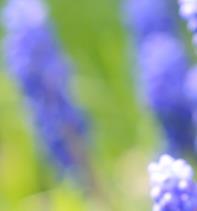 标题文本预设
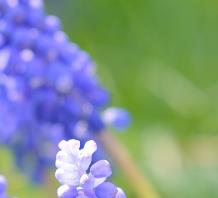 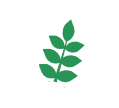 添加标题
单击此处添加标题文本预设并之内为最佳
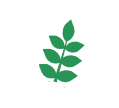 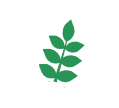 添加标题
添加标题
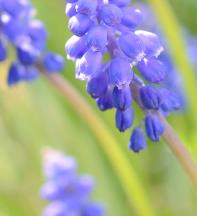 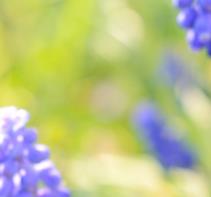 单击此处添加标题文本预设并之内为最佳
单击此处添加标题文本预设并之内为最佳
第
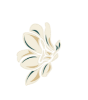 叁
单击此处添加标题文本预设并对此进行详细的文本内容描述，时间控制在几分钟之内为最佳
章
标题文本预设
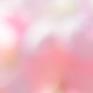 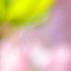 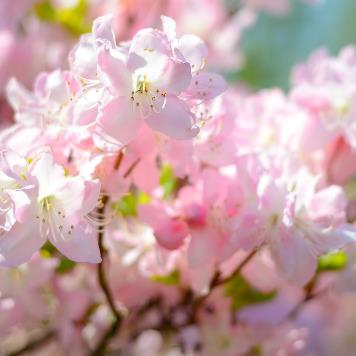 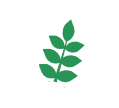 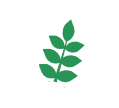 添加标题
添加标题
单击此处添加标题文本预设并对此进行详细的文本内容描述时间控制在描述时间控制在几分钟之内为最佳
单击此处添加标题文本预设并对此进行详细的文本内容描述时间控制在描述时间控制在几分钟之内为最佳
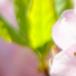 标题文本预设
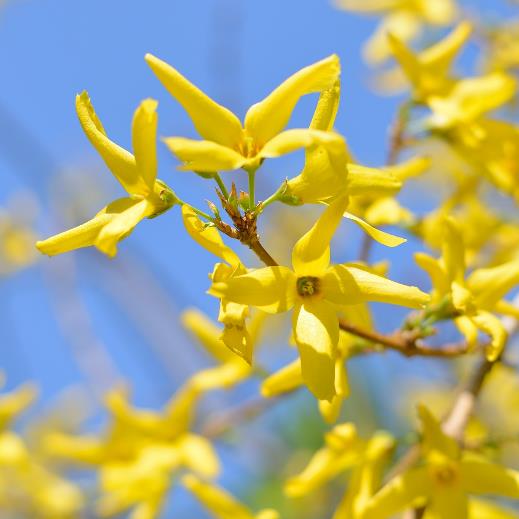 FEBRUARY
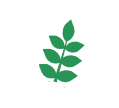 添加标题
单击此处添加标题文本预设并对此进行详细的文本内容描述时间控制在几分钟之内为最佳单击此处添加标题文本预设并对此进行详细的文本内容描述时间控制在几分钟之内为最佳
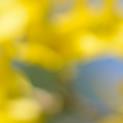 标题文本预设
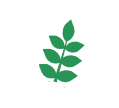 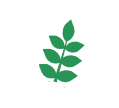 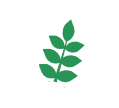 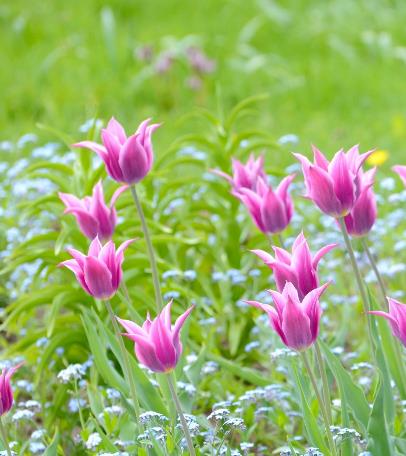 标题文本
单击此处添加标预设并对此进行详细的文本内容描述佳
标题文本
单击此处添加标预设并对此进行详细的文本内容描述佳
标题文本
单击此处添加标预设并对此进行详细的文本内容描述佳
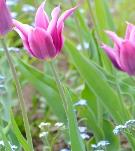 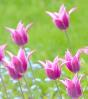 标题文本预设
添加标题
添加标题
添加标题
单击此处添加标题文本预设并对此进行详细的文本内容几分钟之内为最佳
单击此处添加标题文本预设并对此进行详细的文本内容几分钟之内为最佳
单击此处添加标题文本预设并对此进行详细的文本内容几分钟之内为最佳
标题文本预设
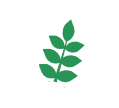 添加标题
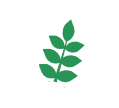 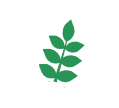 单击此处添加标题文本预设并之内为最佳
添加标题
添加标题
单击此处添加标题文本预设并之内为最佳
单击此处添加标题文本预设并之内为最佳
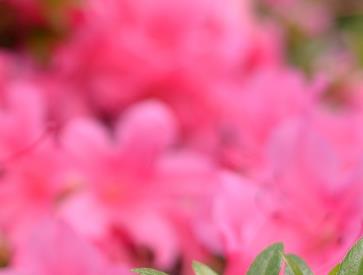 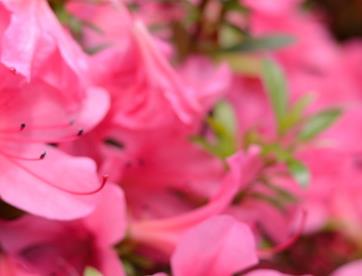 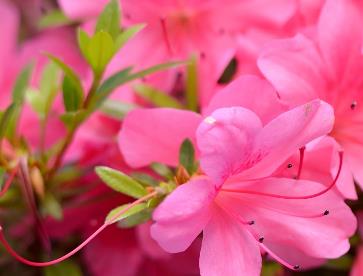 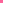 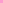 第
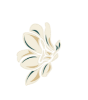 肆
单击此处添加标题文本预设并对此进行详细的文本内容描述，时间控制在几分钟之内为最佳
章
标题文本预设
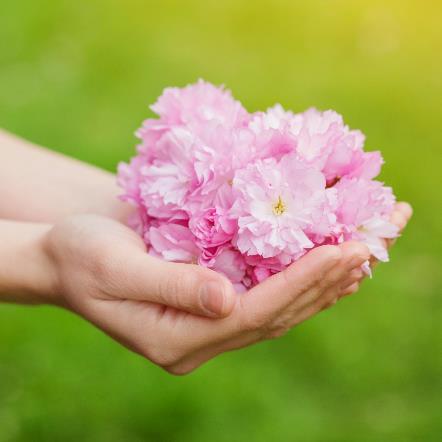 1
2
添加标题
添加标题
单击此处添加标题文本预设并之内为最佳
单击此处添加标题文本预设并之内为最佳
3
4
添加标题
添加标题
单击此处添加标题文本预设并之内为最佳
单击此处添加标题文本预设并之内为最佳
标题文本预设
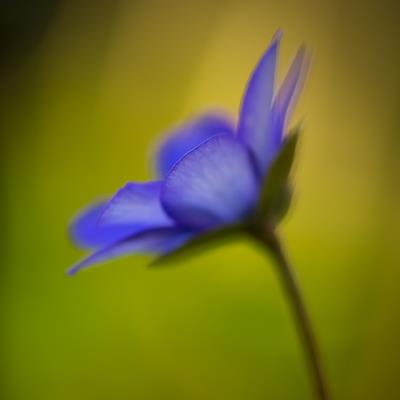 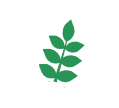 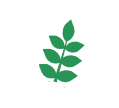 添加标题
添加标题
单击此处添加标题文本预设并对此进行详细的文本内容描述时间控制在描述时间控制在几分钟之内为最佳
单击此处添加标题文本预设并对此进行详细的文本内容描述时间控制在描述时间控制在几分钟之内为最佳
标题文本预设
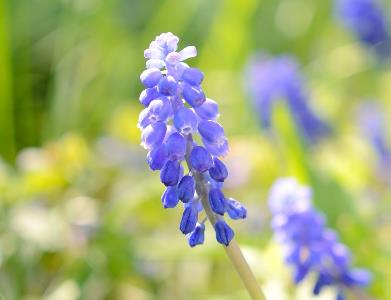 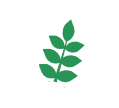 添加标题
单击此处添加标题文本预设并对此进行详细的文本内容描述时间控制在几分钟之内为最佳
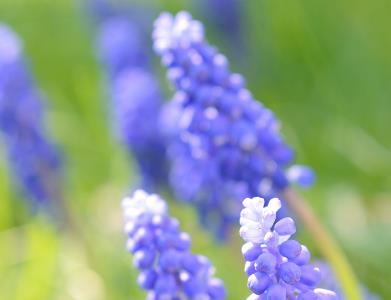 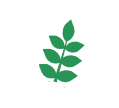 添加标题
单击此处添加标题文本预设并对此进行详细的文本内容描述时间控制在几分钟之内为最佳
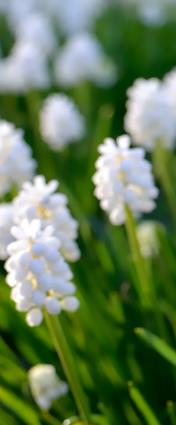 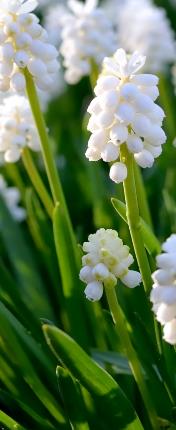 标题文本预设
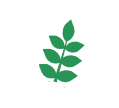 添加标题
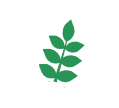 单击此处添加标题文本预设并对此进行详细的文本内容描述时间控制在几分钟之内为最佳
添加标题
单击此处添加标题文本预设并对此进行详细的文本内容描述时间控制在几分钟之内为最佳
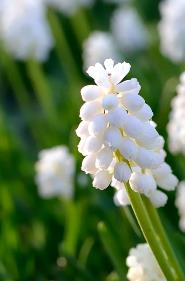 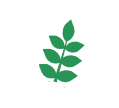 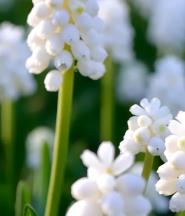 添加标题
单击此处添加标题文本预设并对此进行详细的文本内容描述时间控制在几分钟之内为最佳
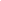 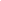 标题文本预设
1
2
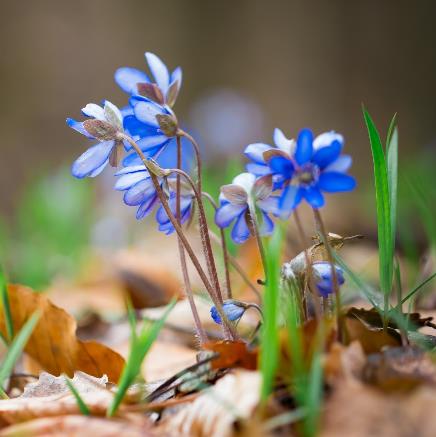 添加标题
添加标题
单击此处添加标题文本预设并之内为最佳
单击此处添加标题文本预设并之内为最佳
3
4
添加标题
添加标题
单击此处添加标题文本预设并之内为最佳
单击此处添加标题文本预设并之内为最佳
标题文本预设
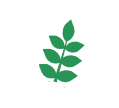 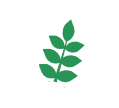 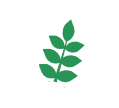 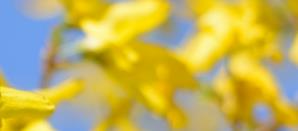 标题文本
单击此处添加标预设并对此进行详细的文本内容描述佳
标题文本
单击此处添加标预设并对此进行详细的文本内容描述佳
标题文本
单击此处添加标预设并对此进行详细的文本内容描述佳
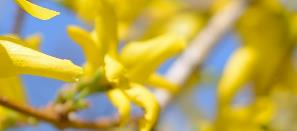 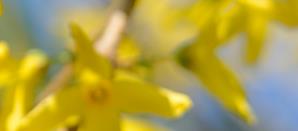 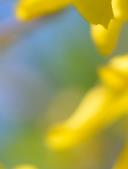 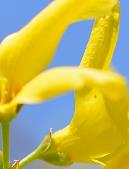 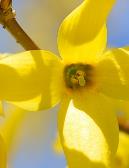 FEBRUARY
THANK YOU